МАЛЕНЬКИЕ   ТУРИСТЫ
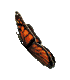 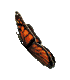 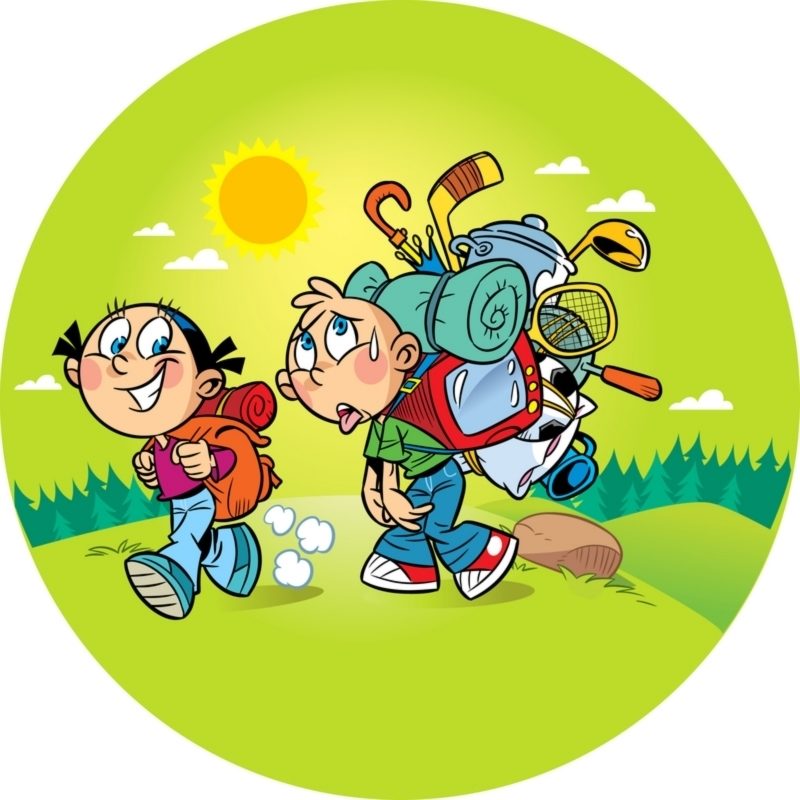 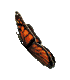 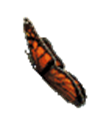 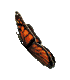 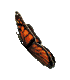 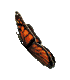 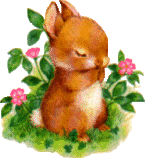 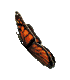 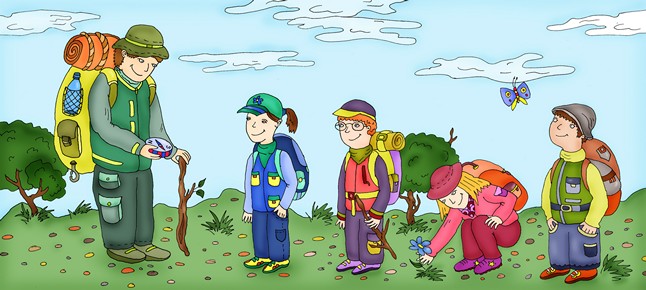 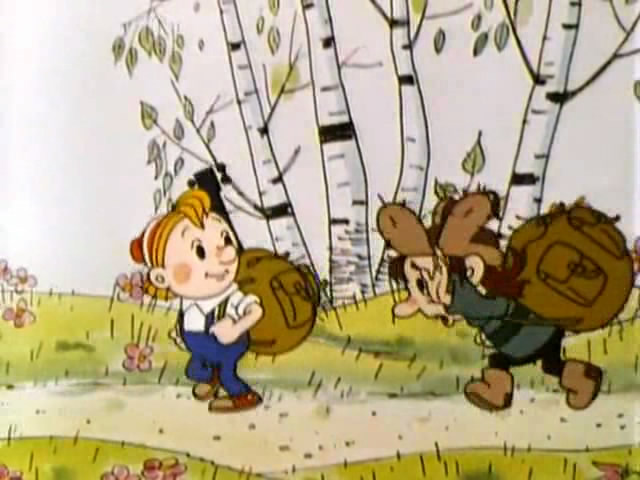 ТУРИСТЫ – это люди, которые ходят в походы, это путешественники.
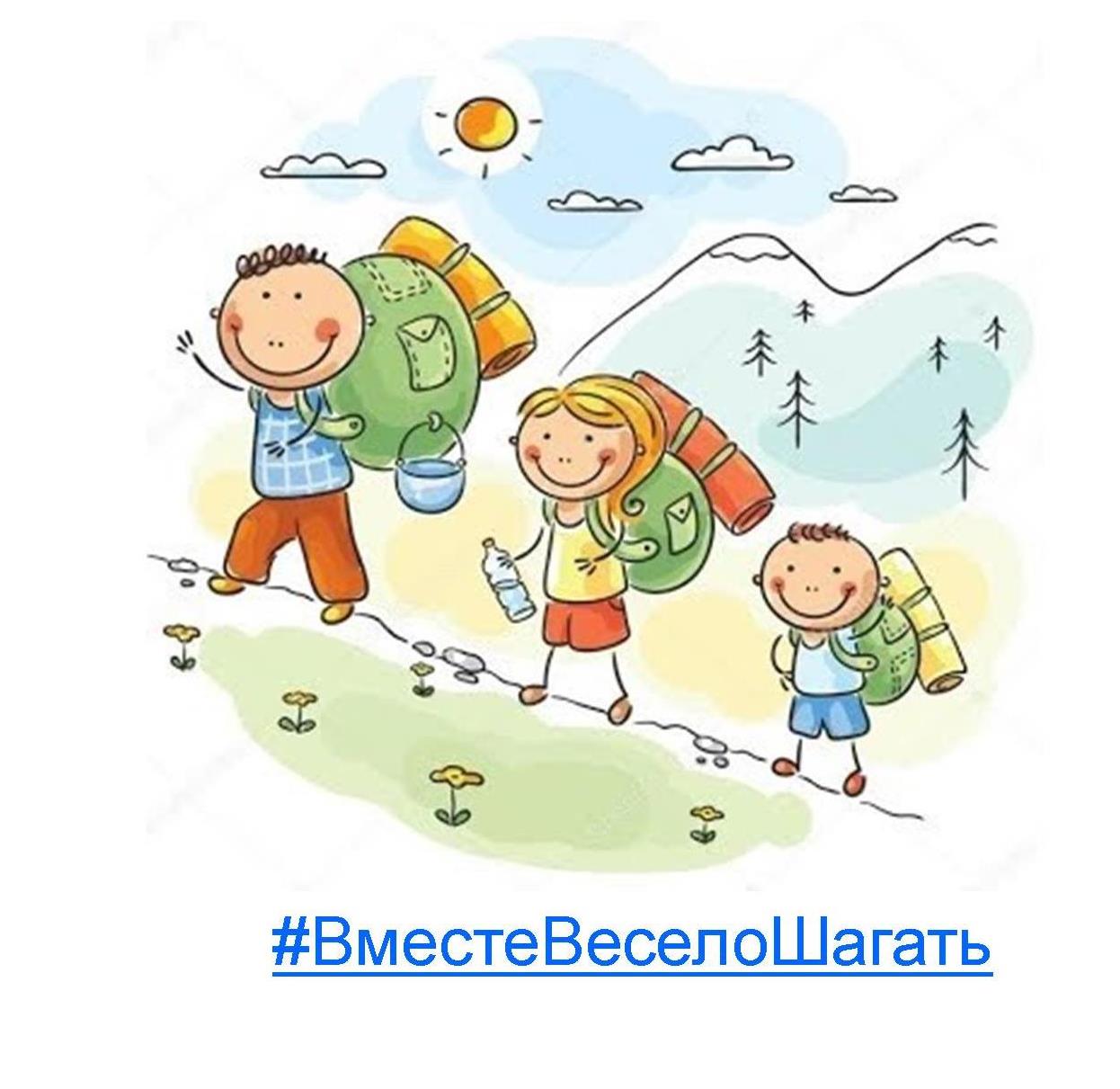 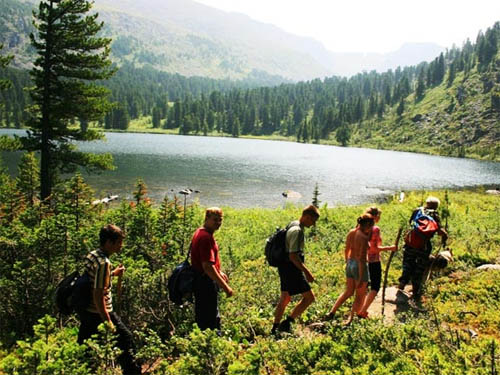 А зачем люди ходят в походы?
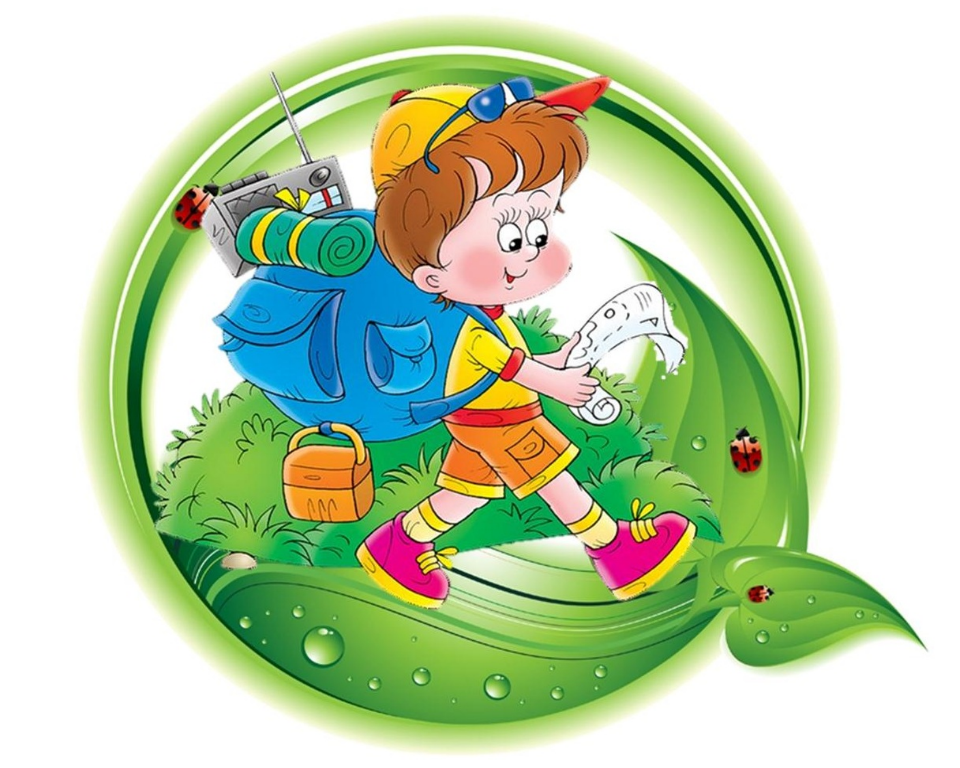 Туристы ходят в походы, чтобы узнать что-то новое, полюбоваться природой, стать сильными, ловкими и закаленными.
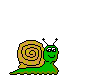 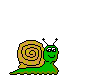 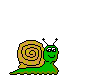 Виды походов
ПЕШИЙ                           ЛЫЖНЫЙ                





КОННЫЙ                    ВЕЛОСИПЕДНЫЙ
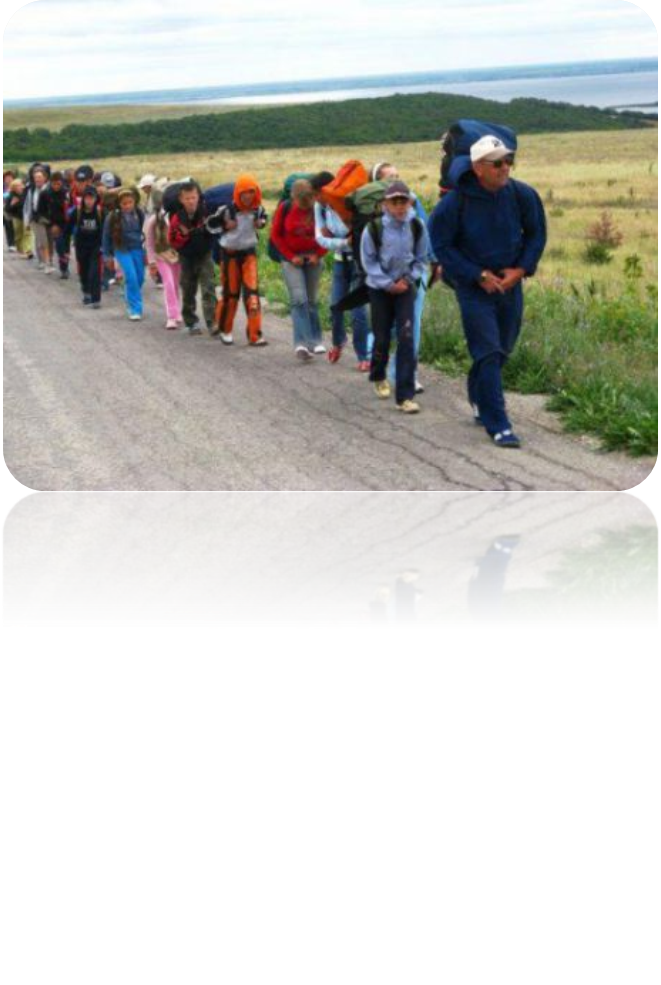 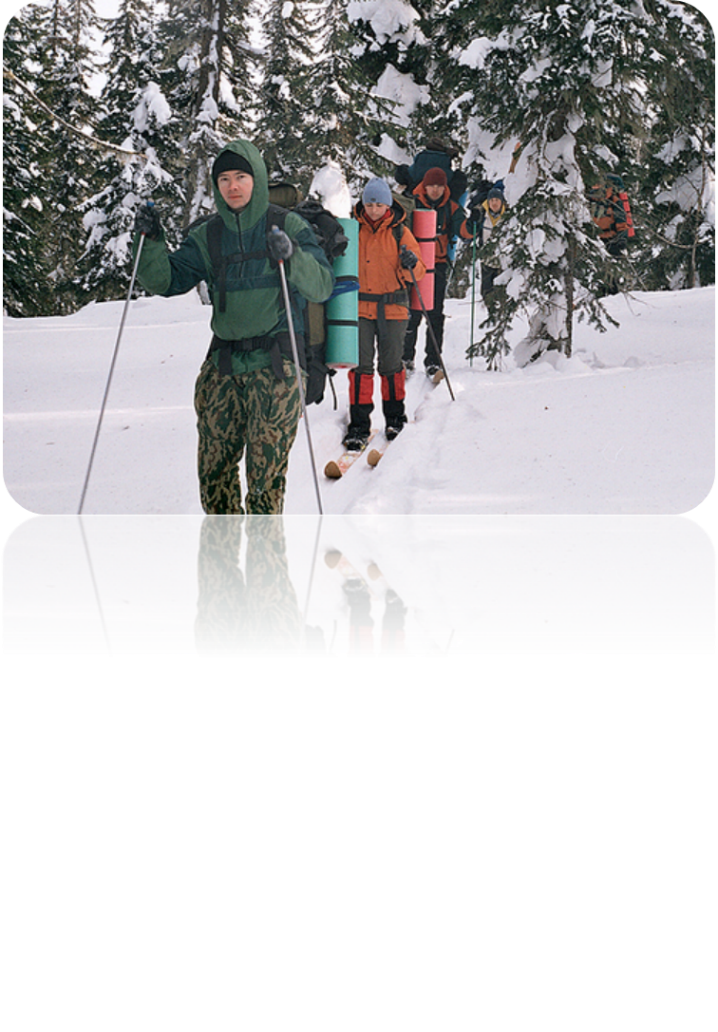 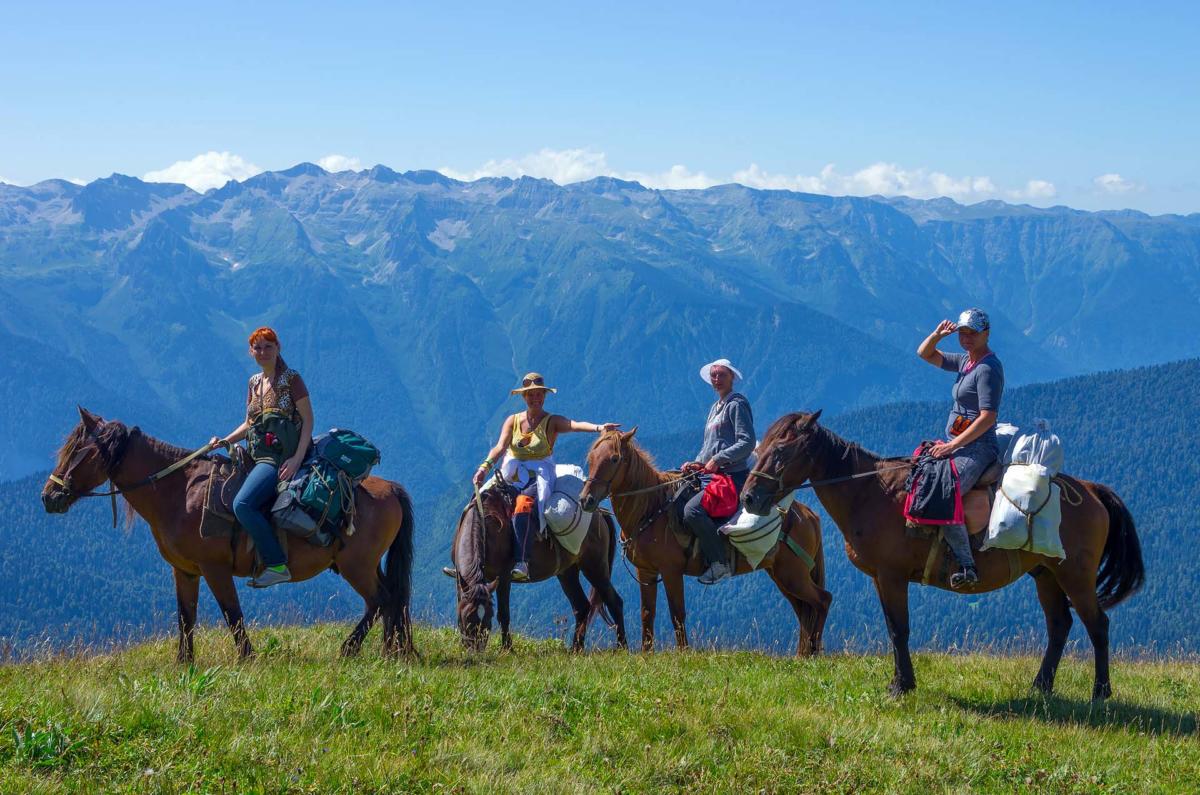 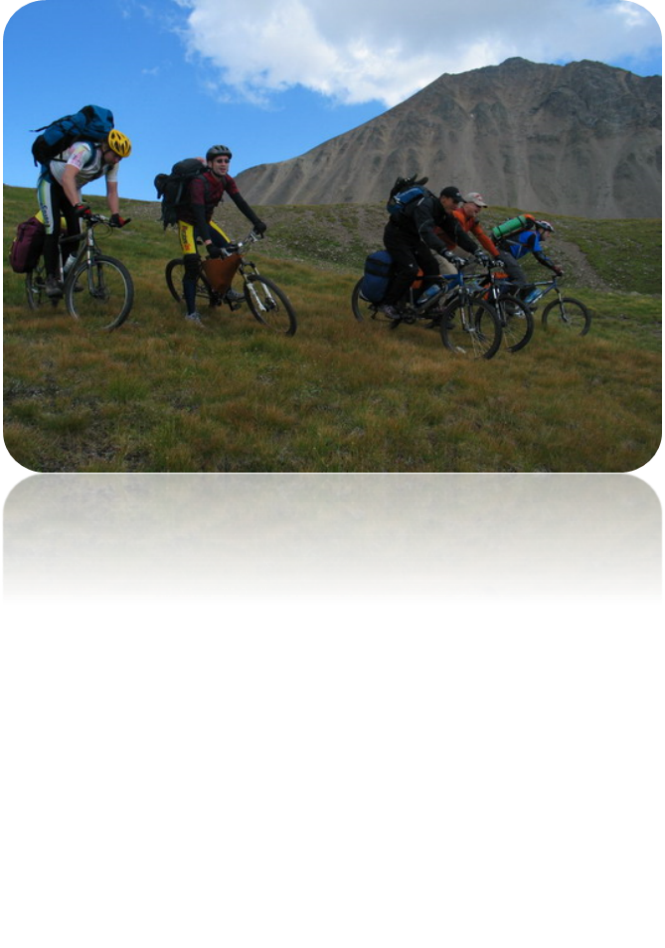 ГОРНЫЙ






ВОДНЫЙ
ПОДЗЕМНЫЙ
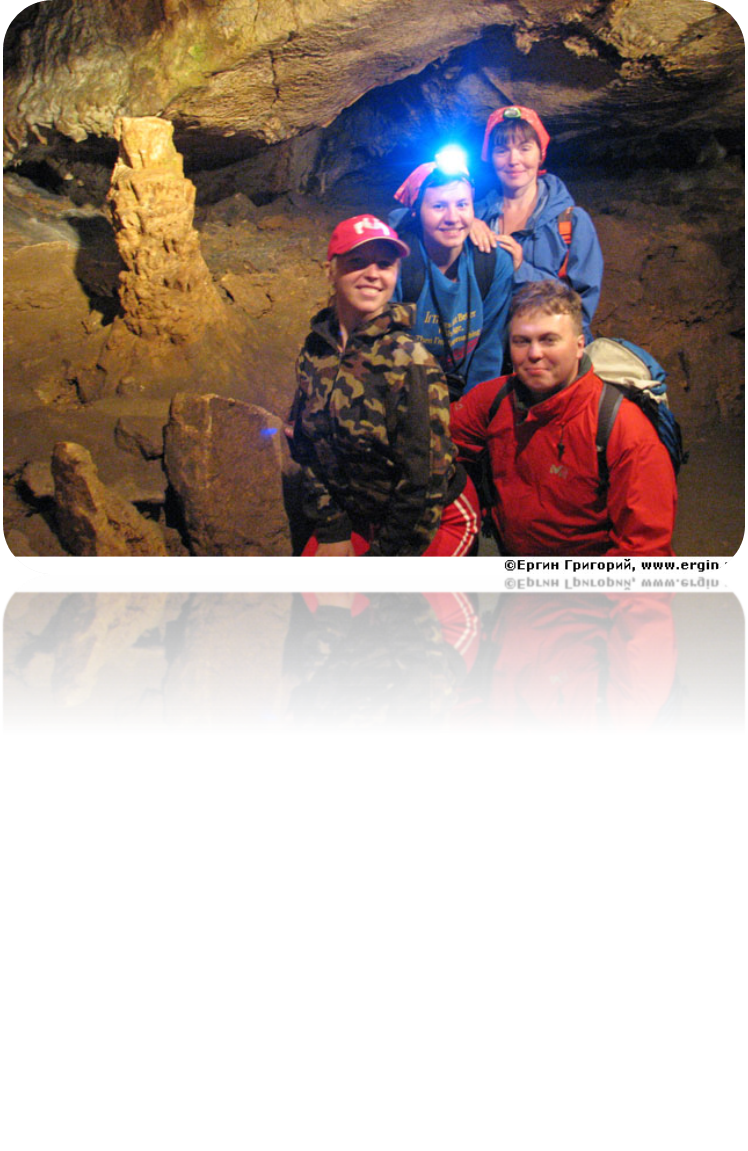 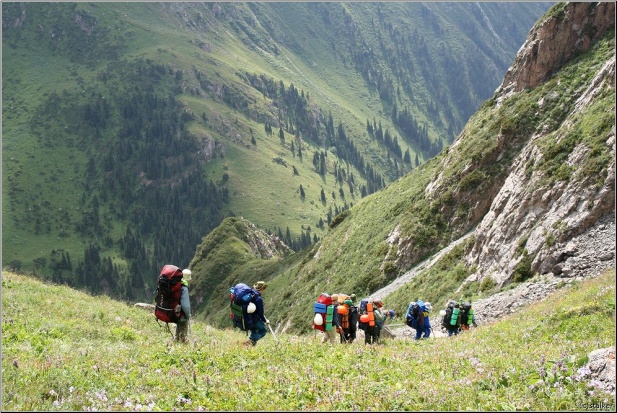 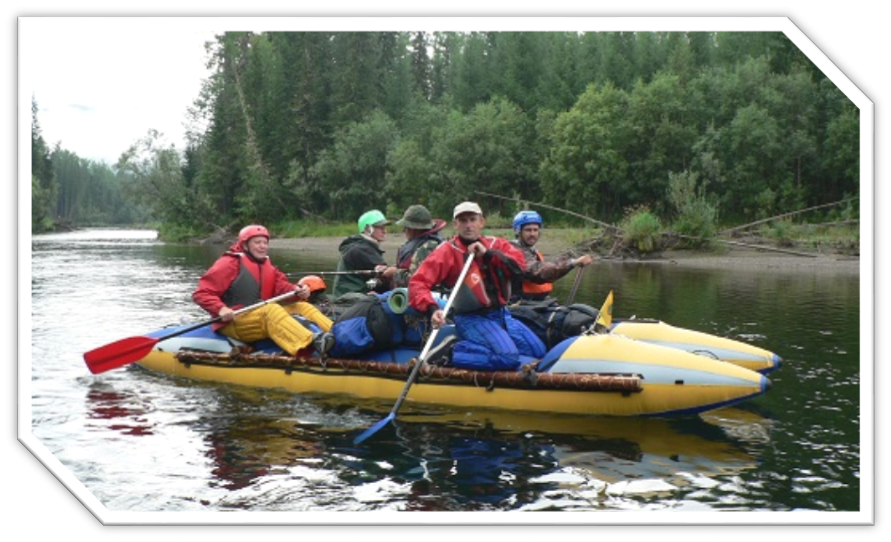 Туристическое снаряжение.
Снаряжение туриста зависит от вида и времени года. Но есть снаряжение которое необходимо в любом походе. 
Это-
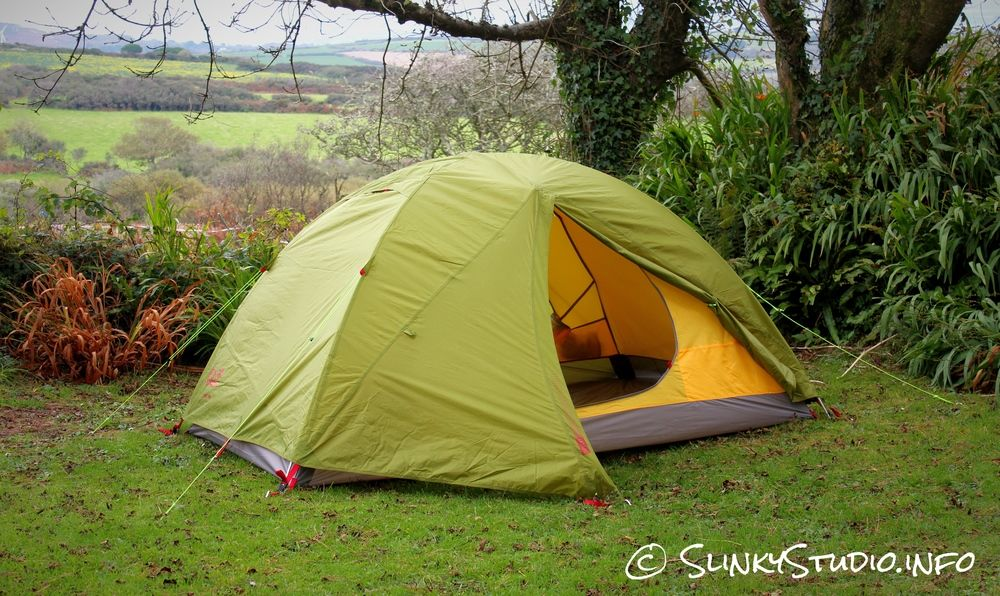 Палатка
Рюкзак
Спальный мешок
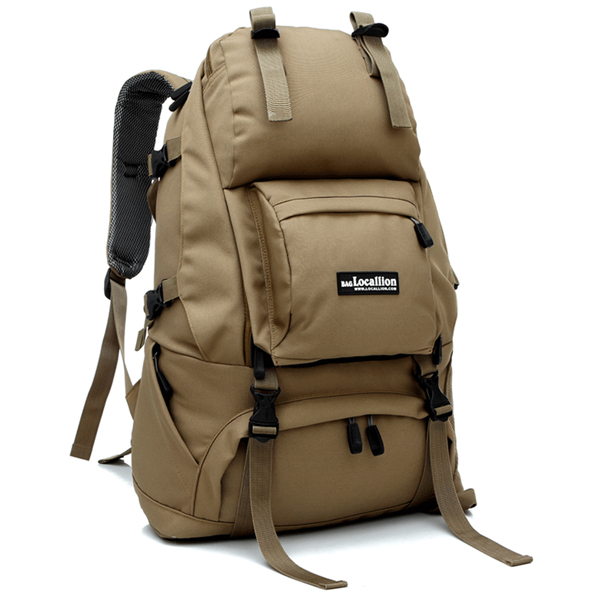 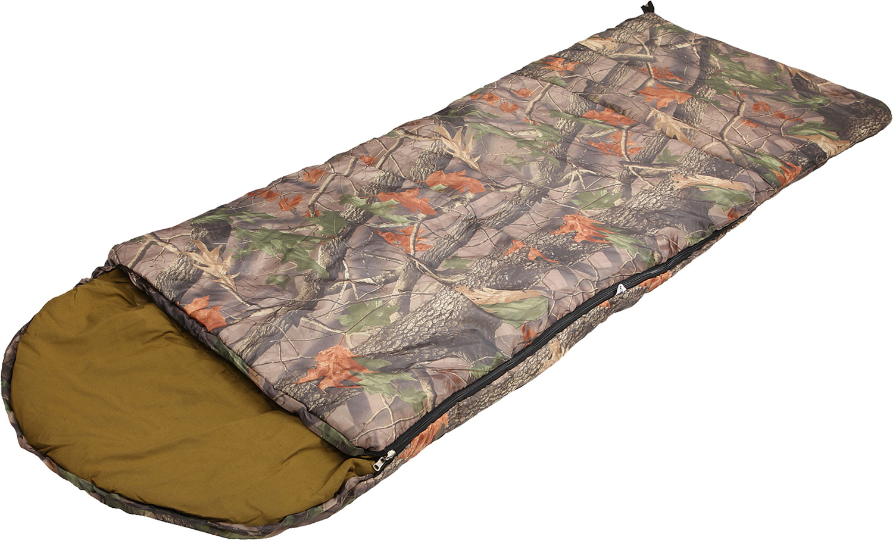 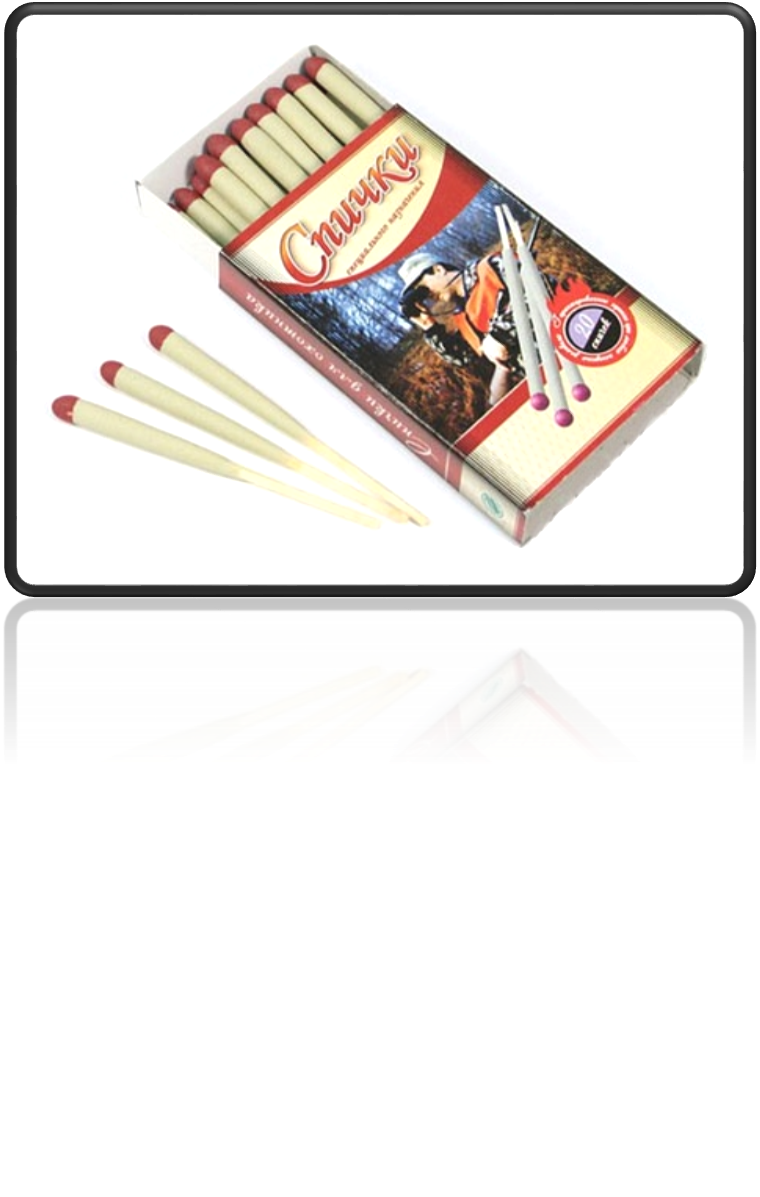 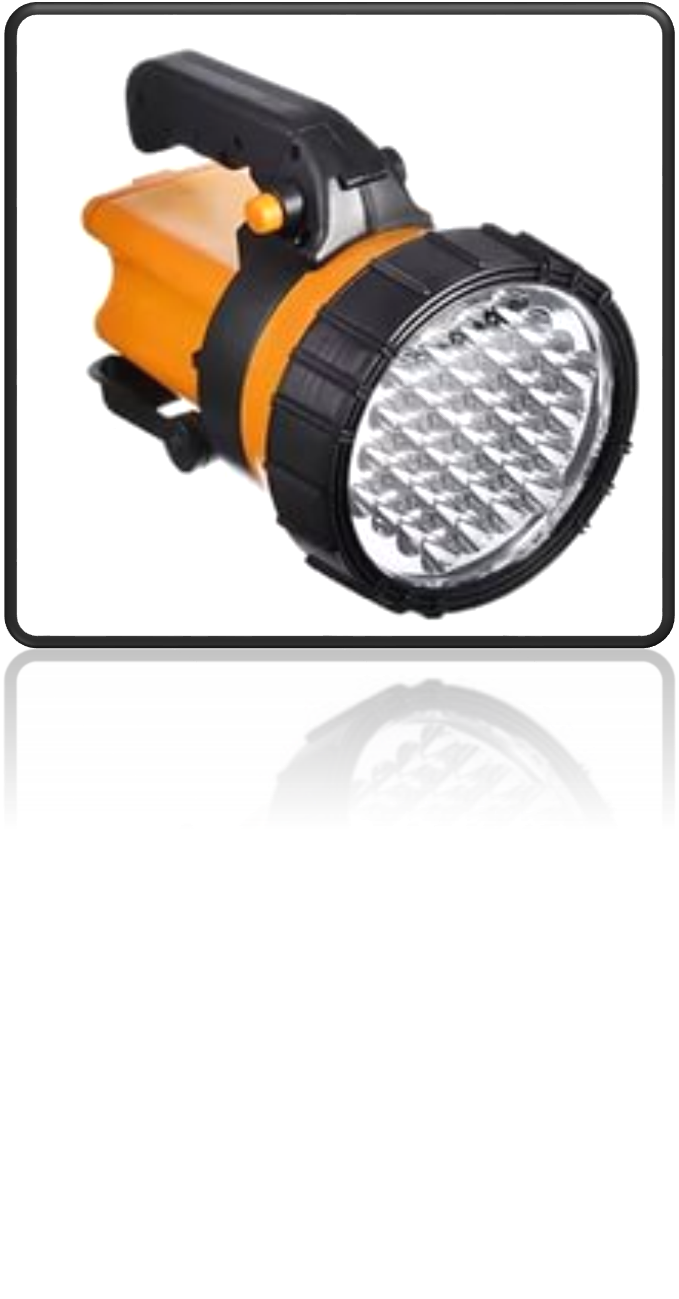 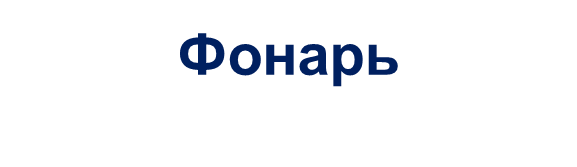 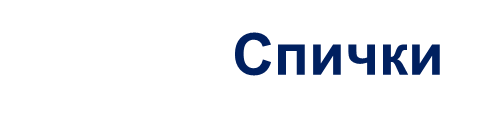 Компас
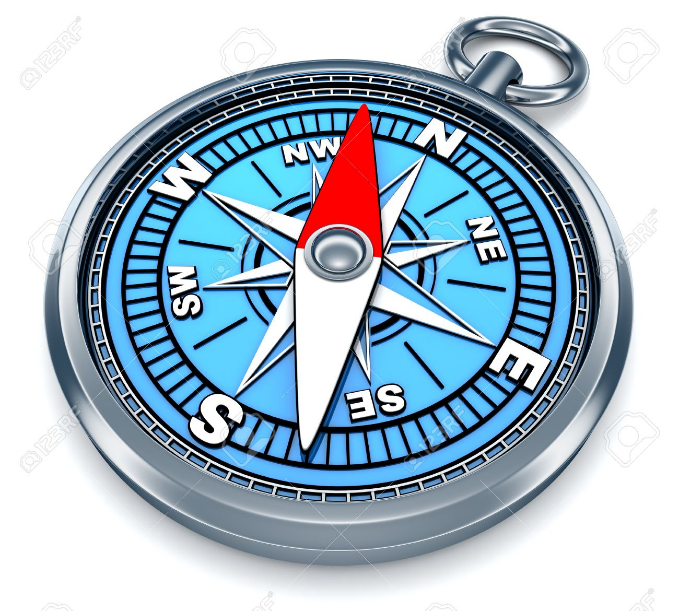 Карта
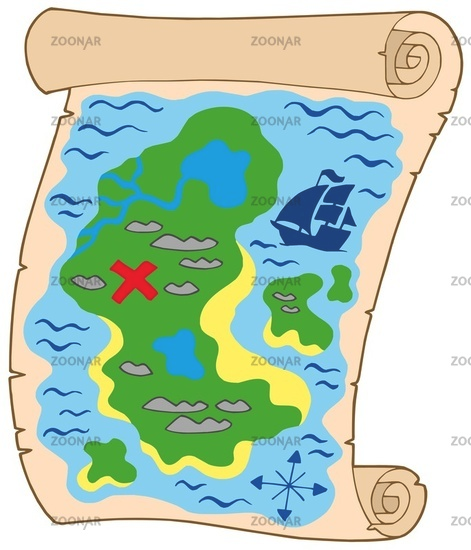 Топор
Фляжка
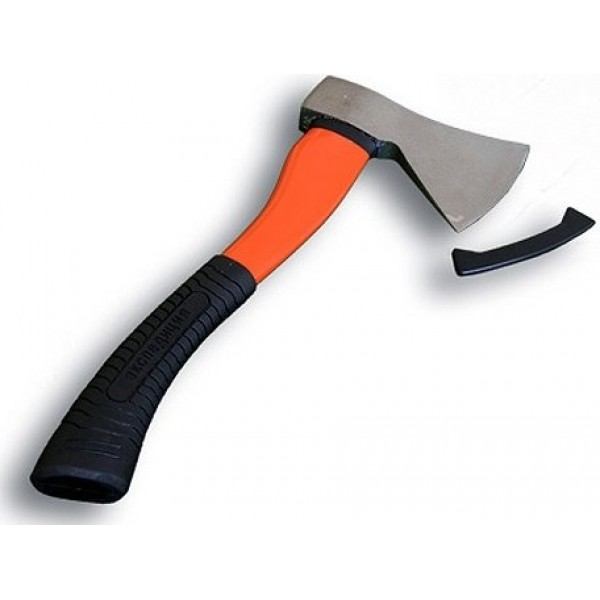 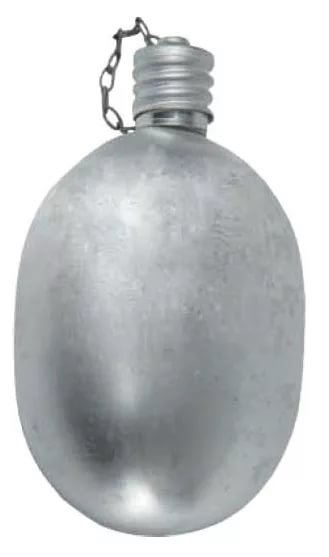 Котелок
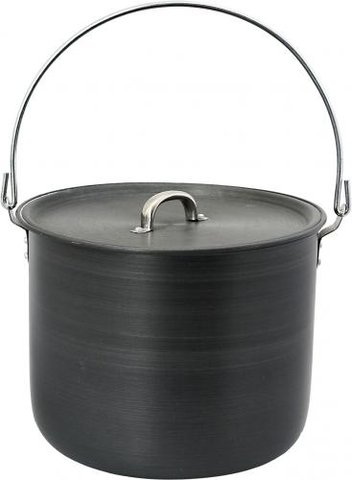 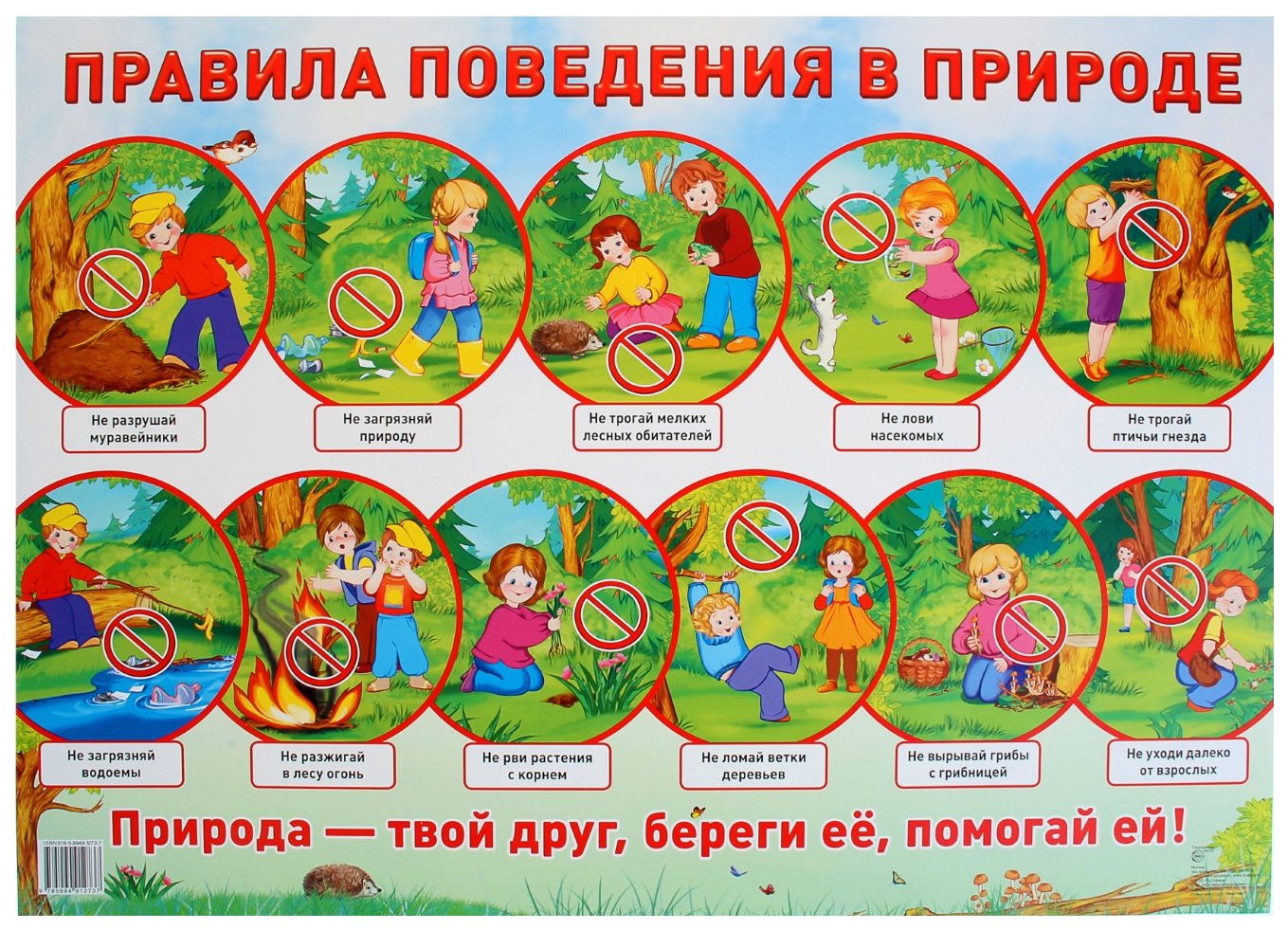 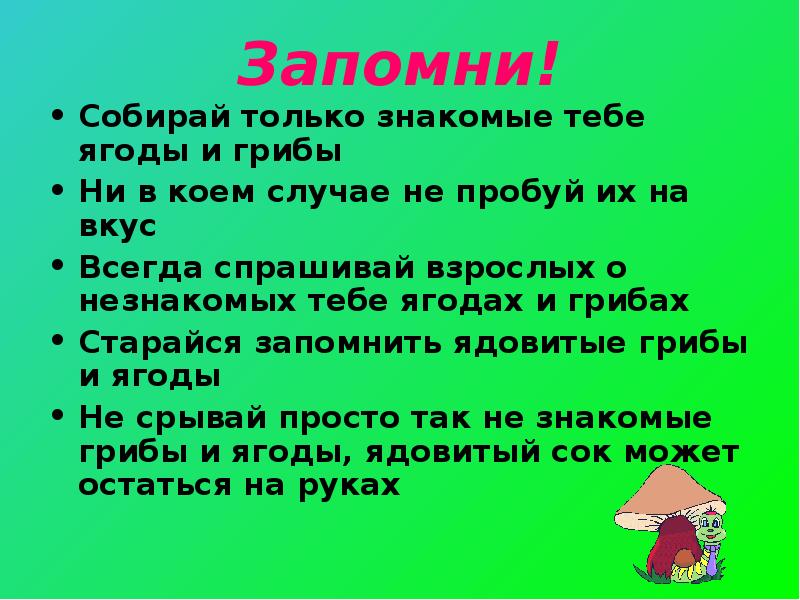 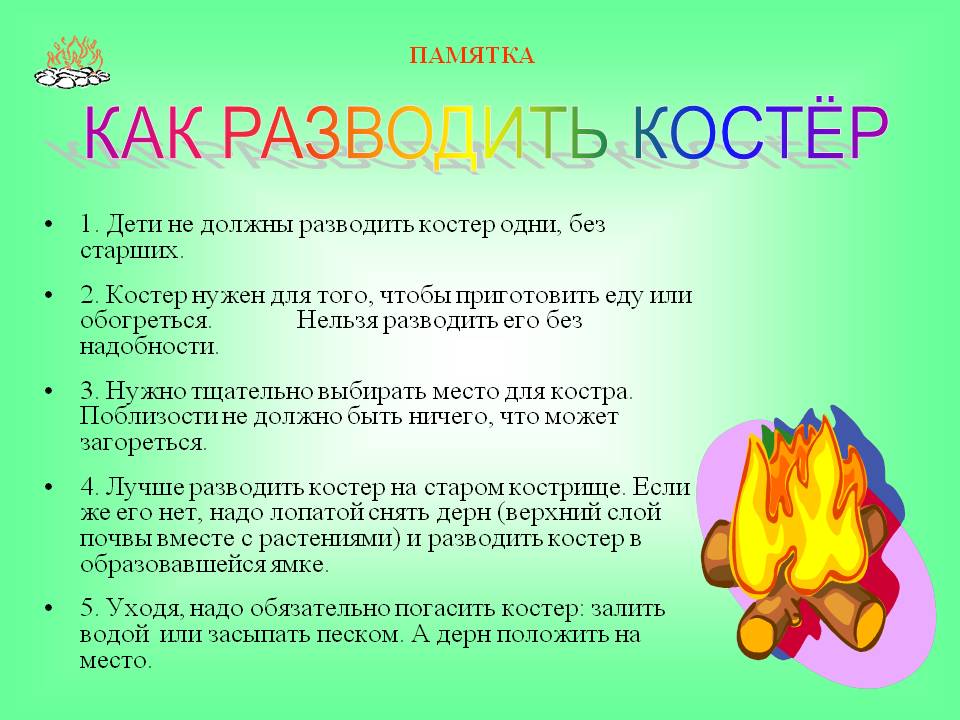 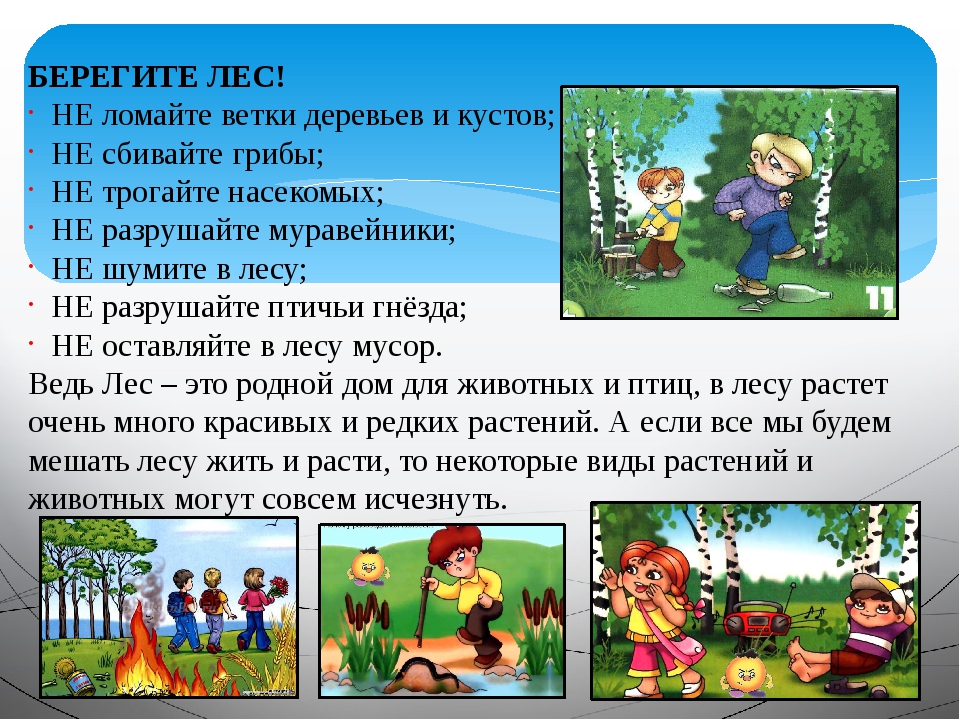 Собери рюкзак.
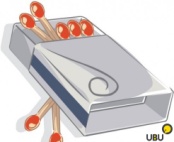 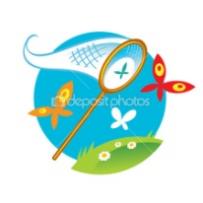 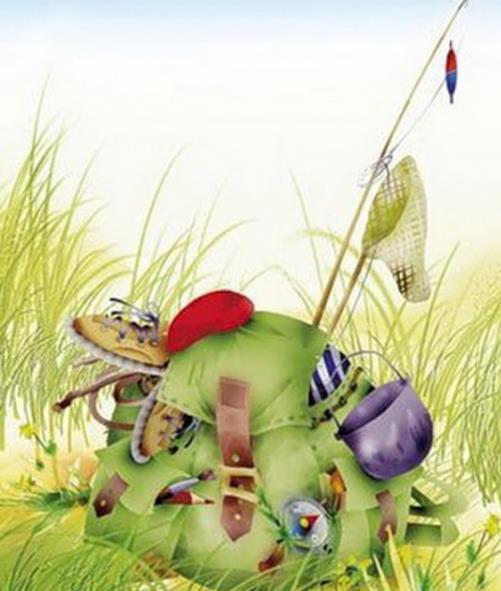 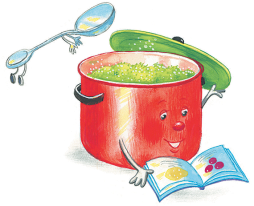 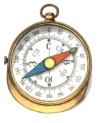 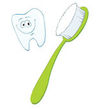 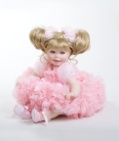 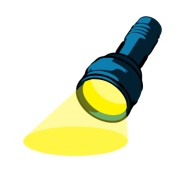 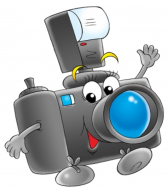 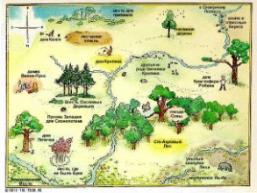 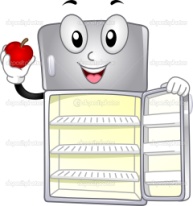 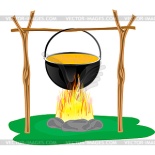 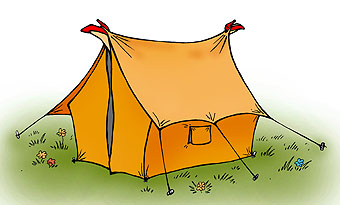 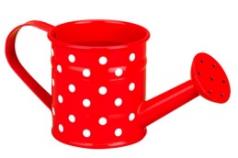 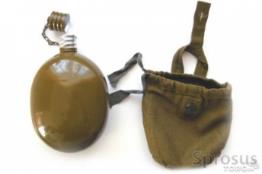